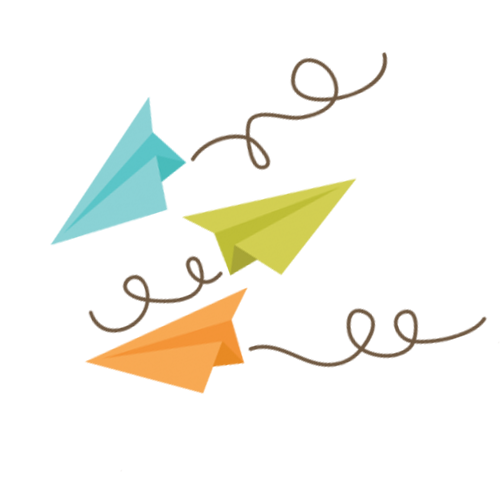 BÀI 50
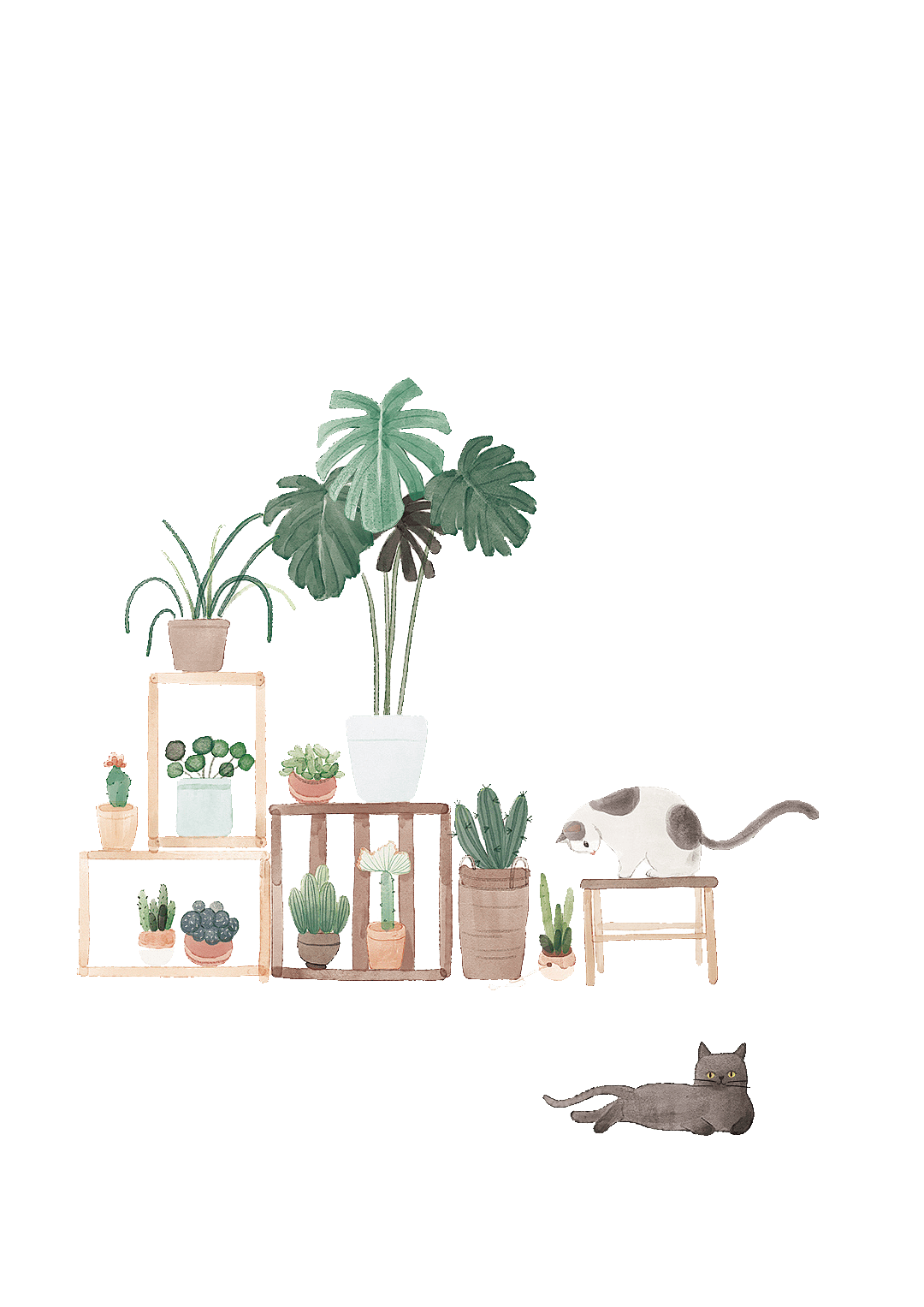 ÔN TẬP VÀ KỂ CHUYỆN
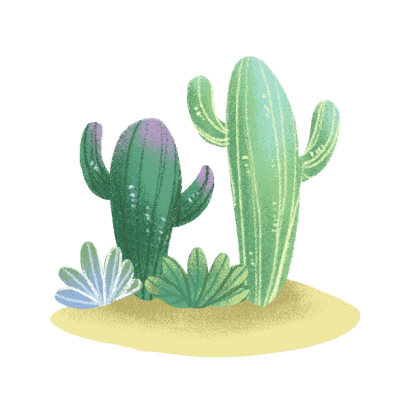 Trò chơi: Hái táo
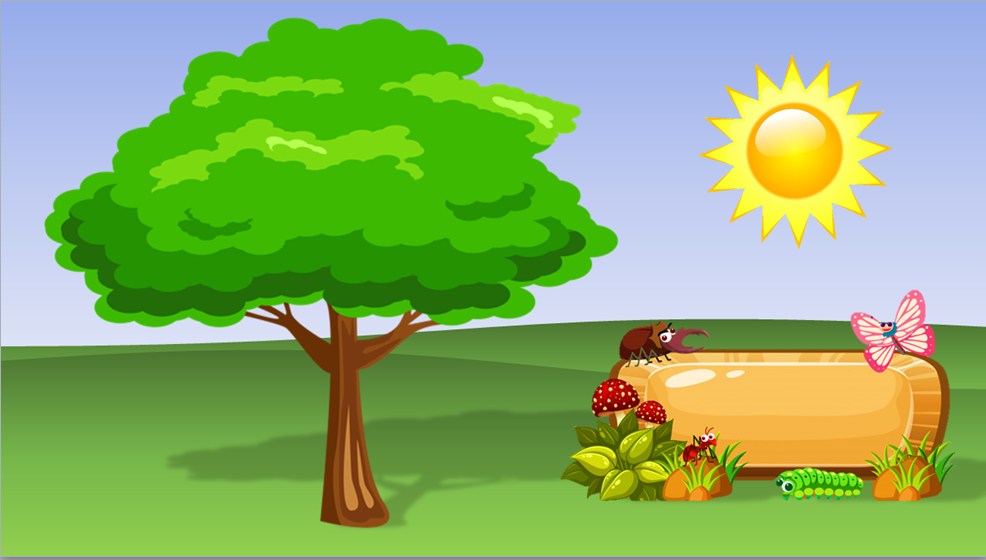 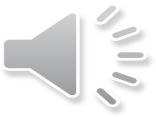 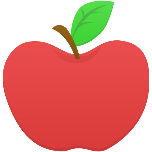 1
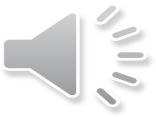 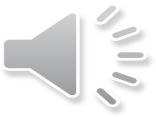 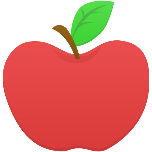 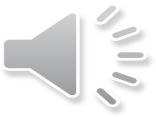 2
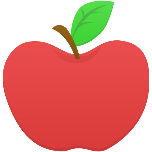 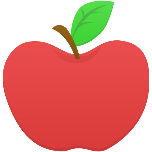 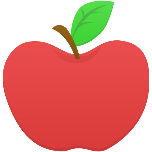 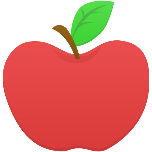 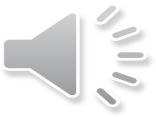 3
4
5
6
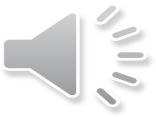 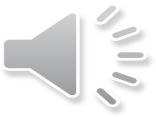 quả ớt
chót vót
cà rốt
cây vợt
quả nhót
lá lốt
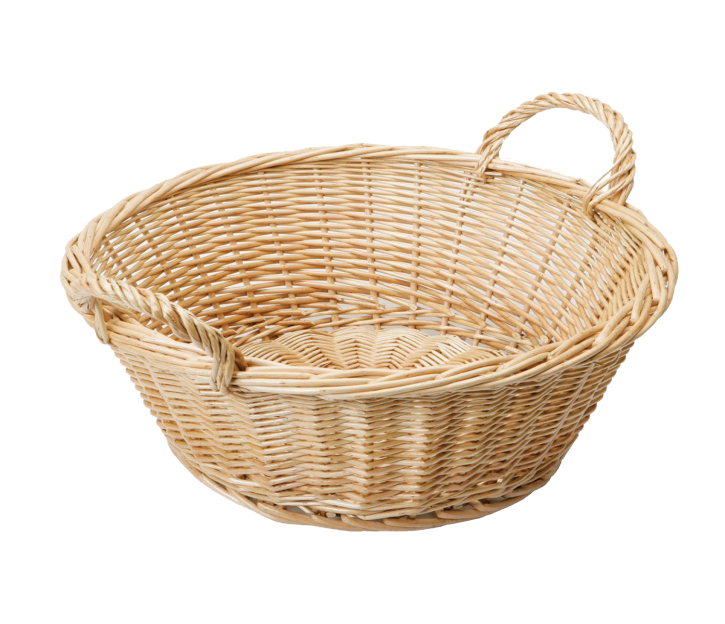 ĐỌC
01
Đọc
01
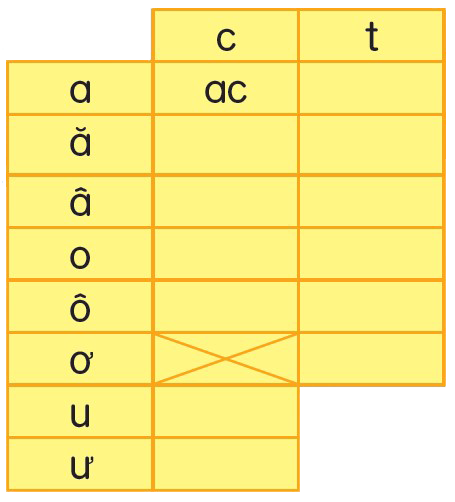 at
ăc
ăt
âc
ât
oc
ot
ôc
ôt
ơt
uc
ưc
Đọc
01
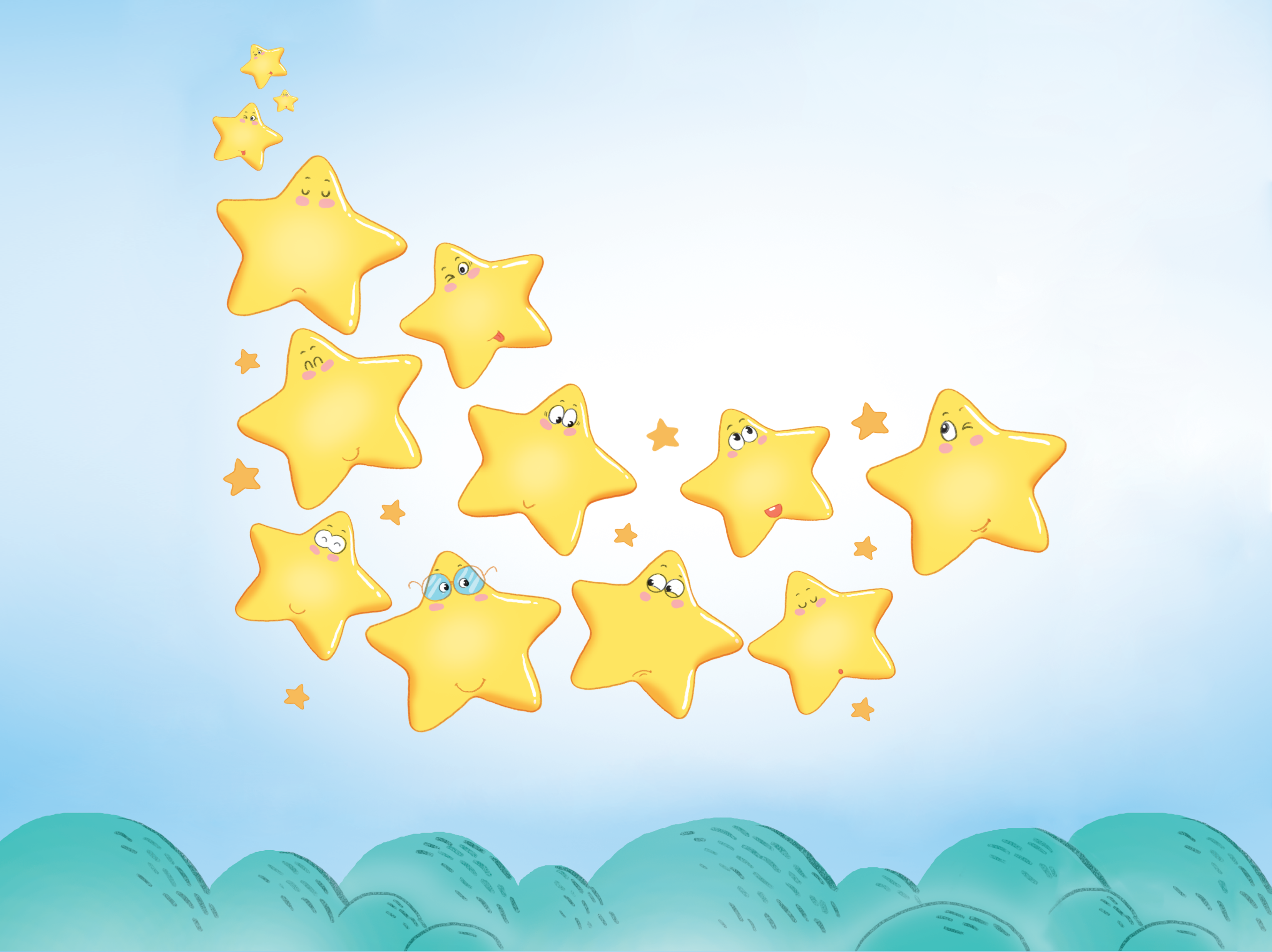 bật lửa
lọ mực
cột mốc
hạt thóc
xúc xắc
gót chân
đôi mắt
quả ớt
giấc mơ
lác đác
Đọc
01
Gà mẹ dẫn đàn con đi ăn. Chốc chốc, tìm thấy mồi, gà mẹ “tục... tục...” gọi con. Đàn gà con chạy lại, chen chúc nhau ăn rồi rúc vào bên mẹ. Gà mẹ ủ ấm cho các con.
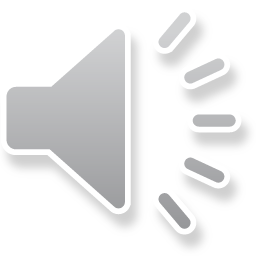 VIẾT
02
Viết
02
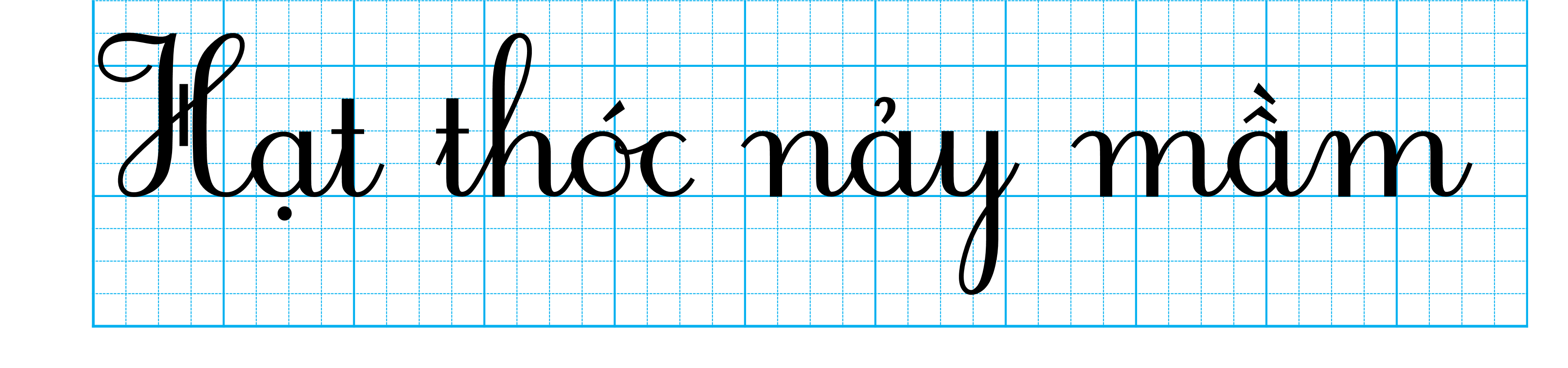 03
KỂ CHUYỆN
Kể chuyện
03
Bài học đầu tiên của thỏ con.
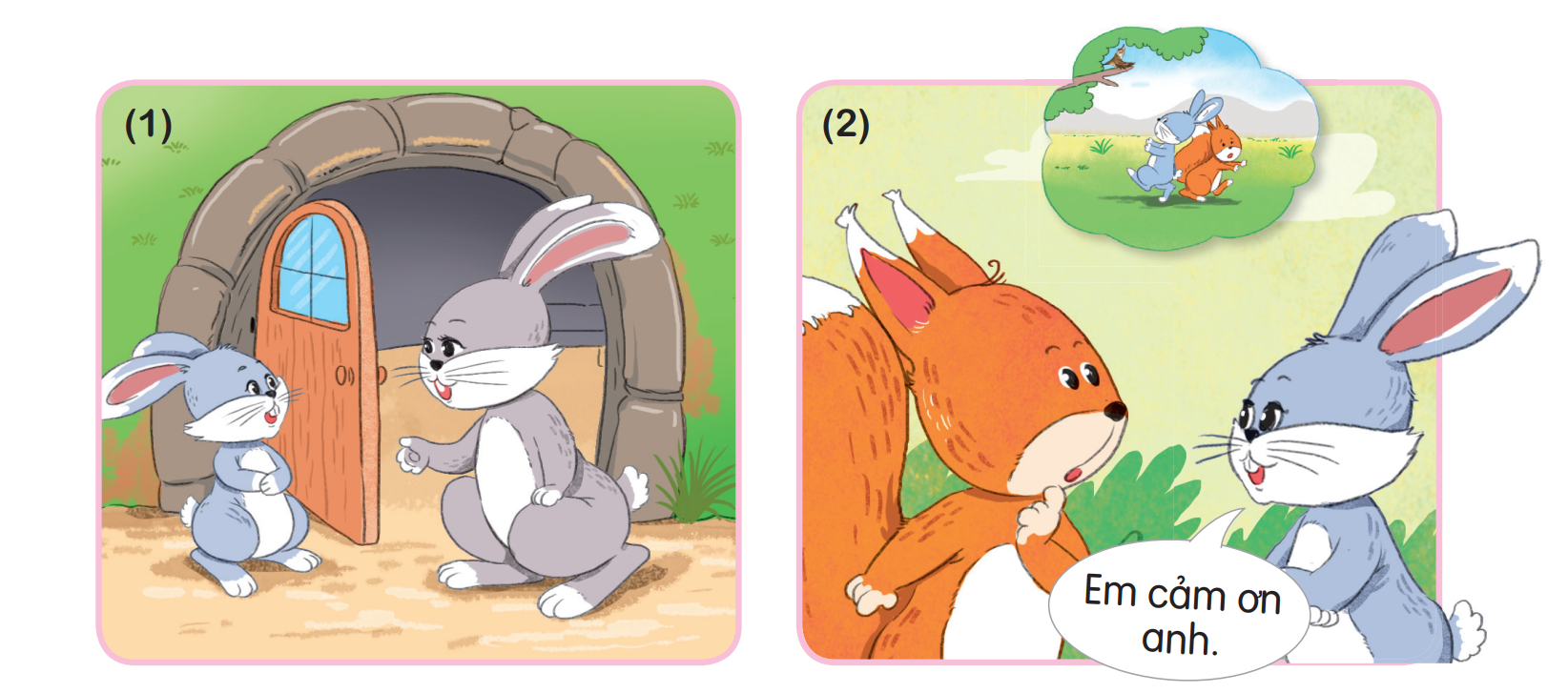 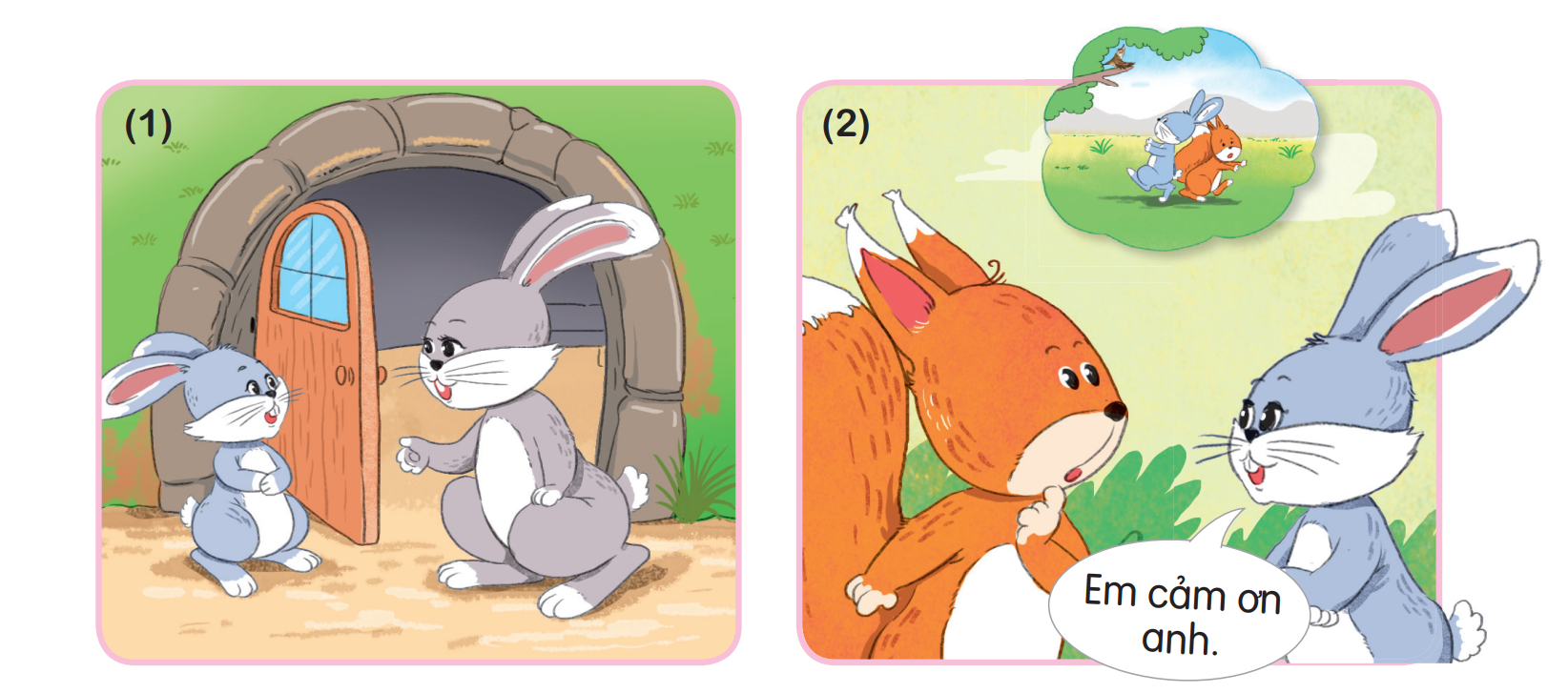 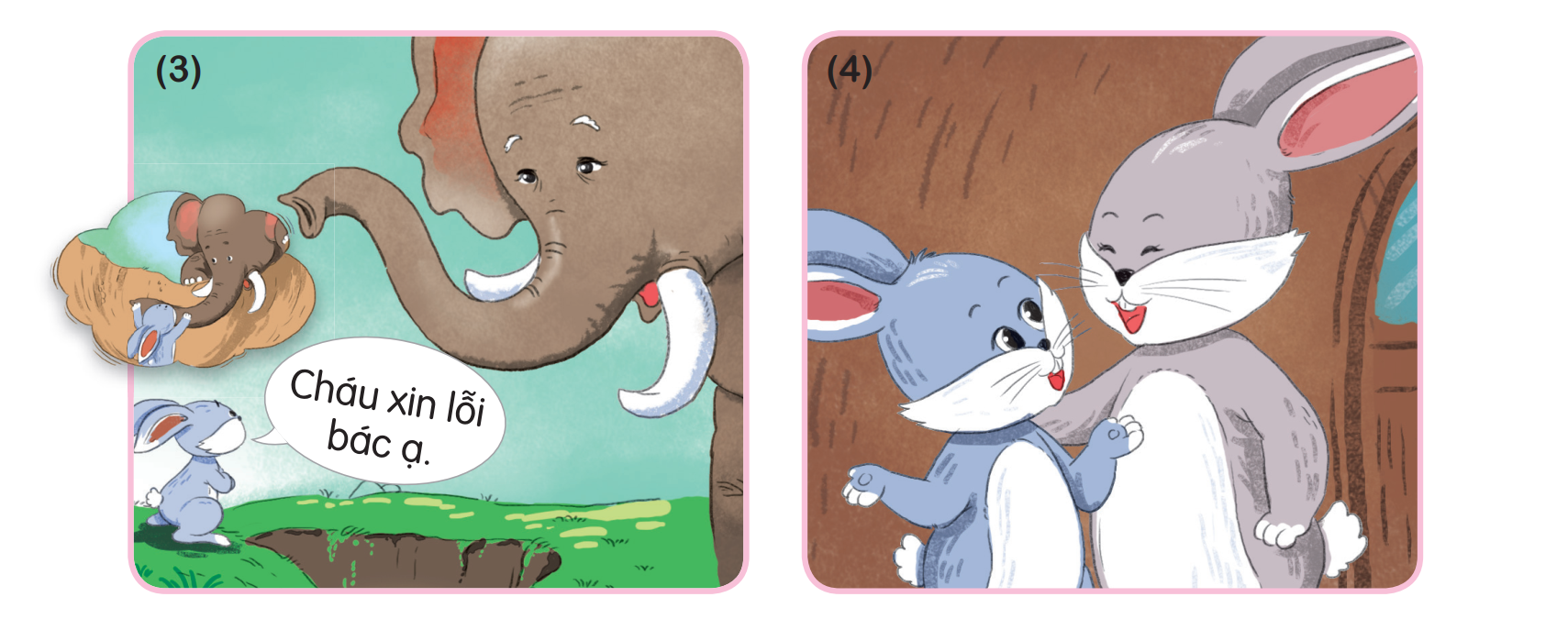 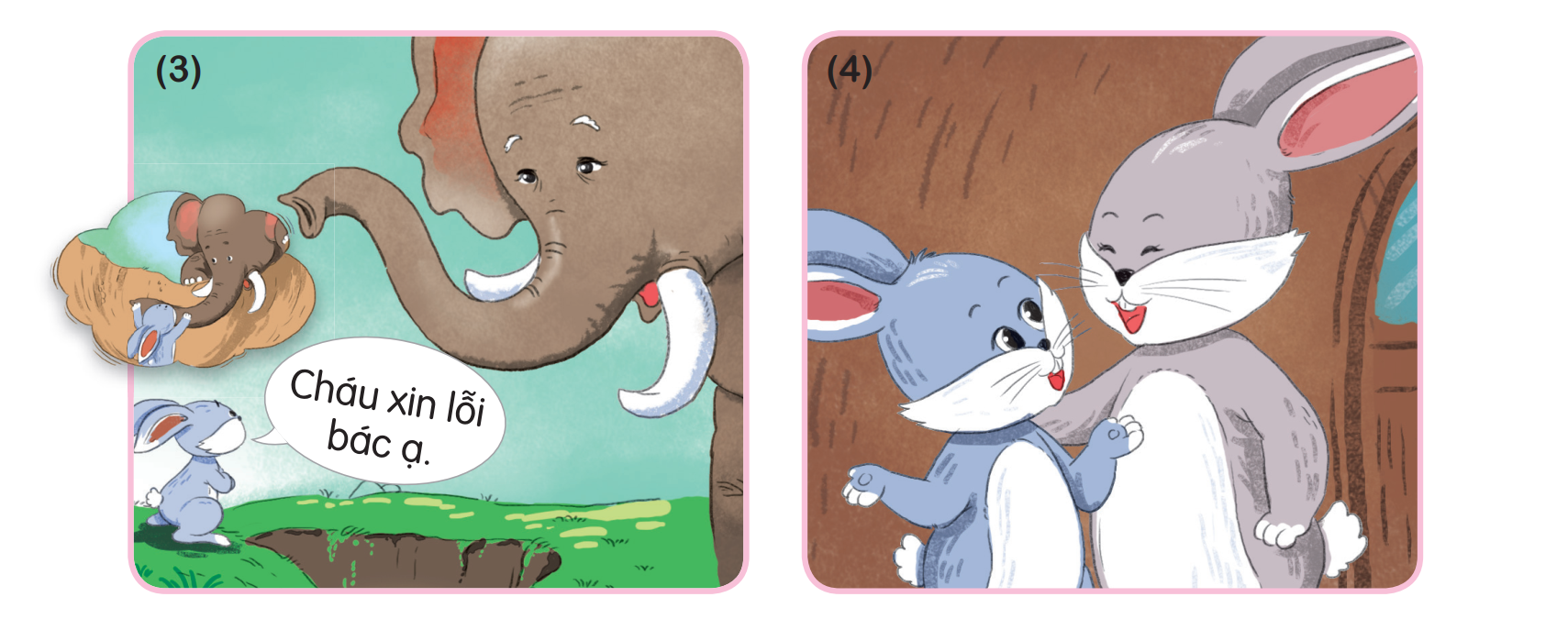 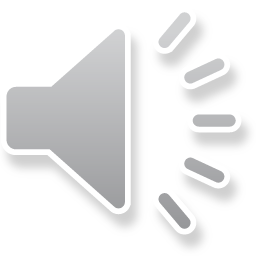 Kể chuyện
03
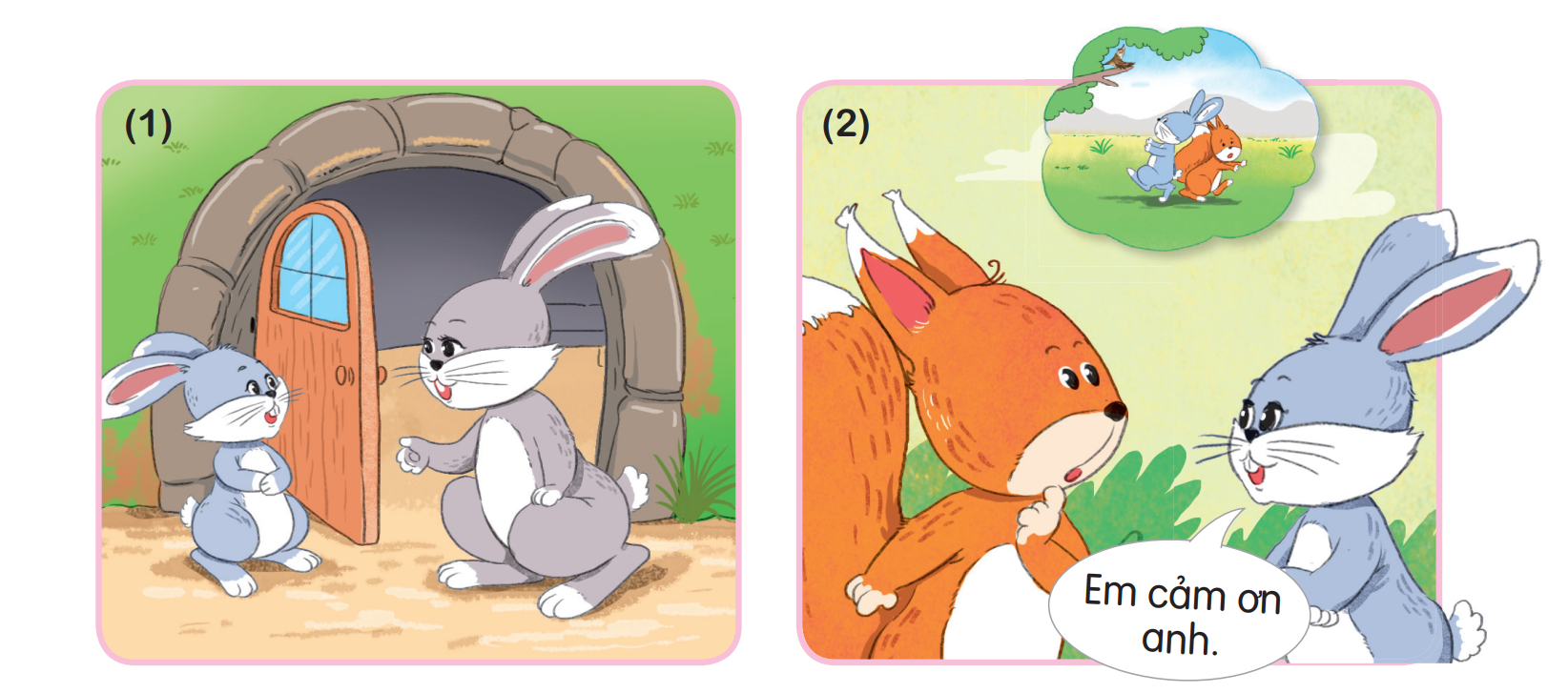 Trước khi thỏ con đi chơi, thỏ mẹ dặn dò điều gì?
Kể chuyện
03
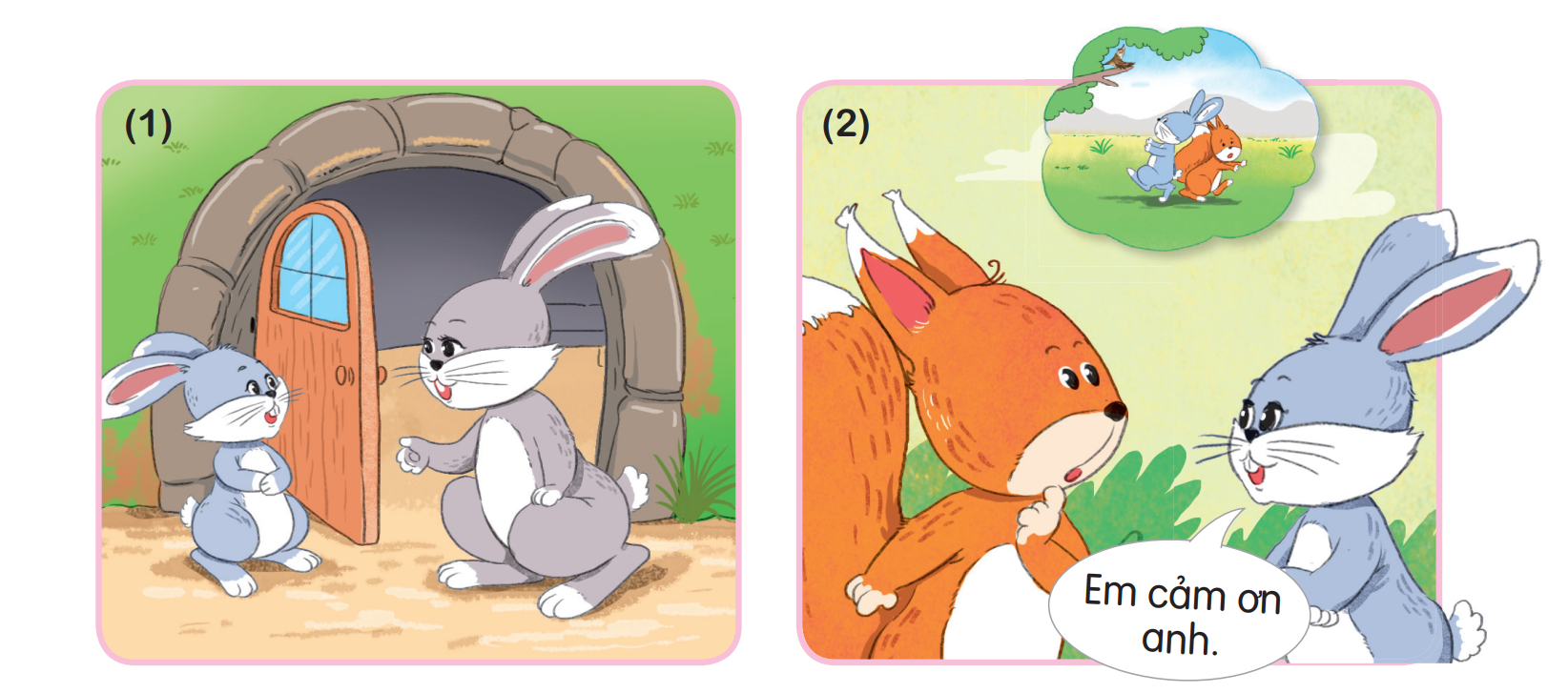 Va vào anh sóc, thỏ con nói gì?
Kể chuyện
03
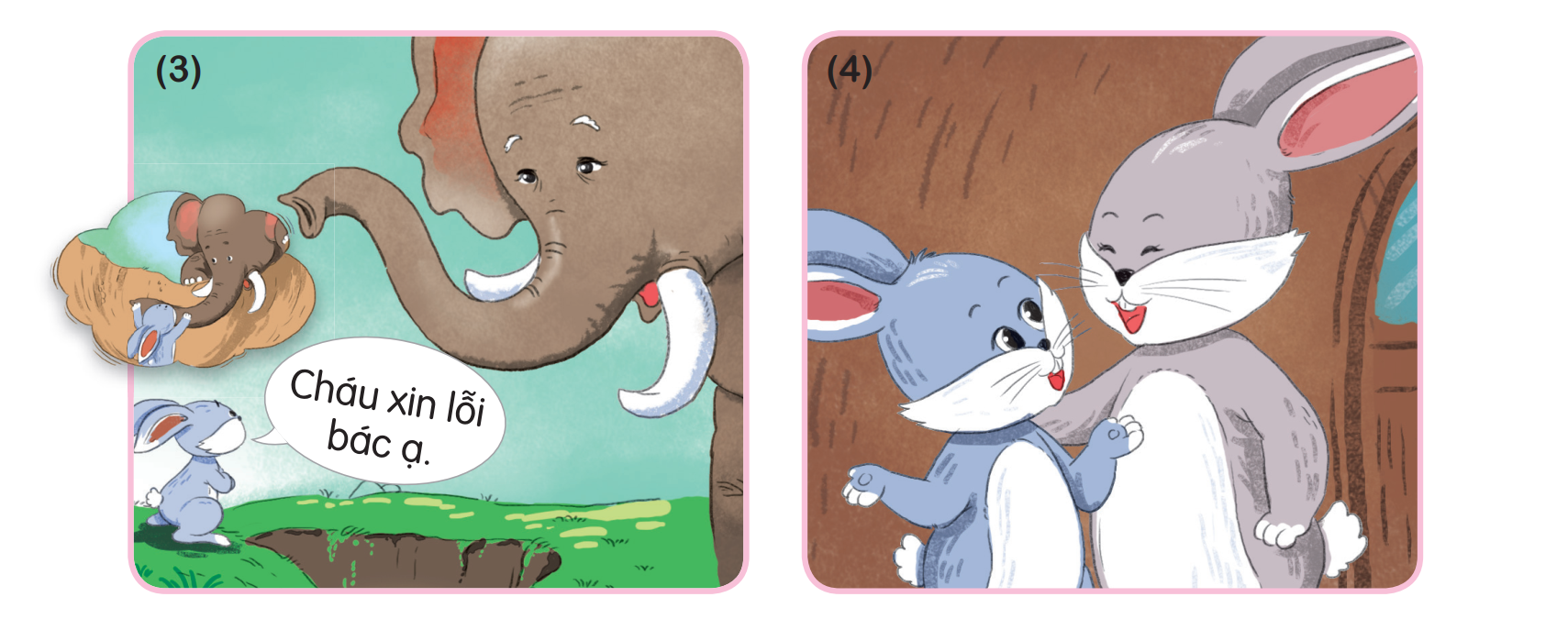 Được bác voi cứu, thỏ con nói gì?
Kể chuyện
03
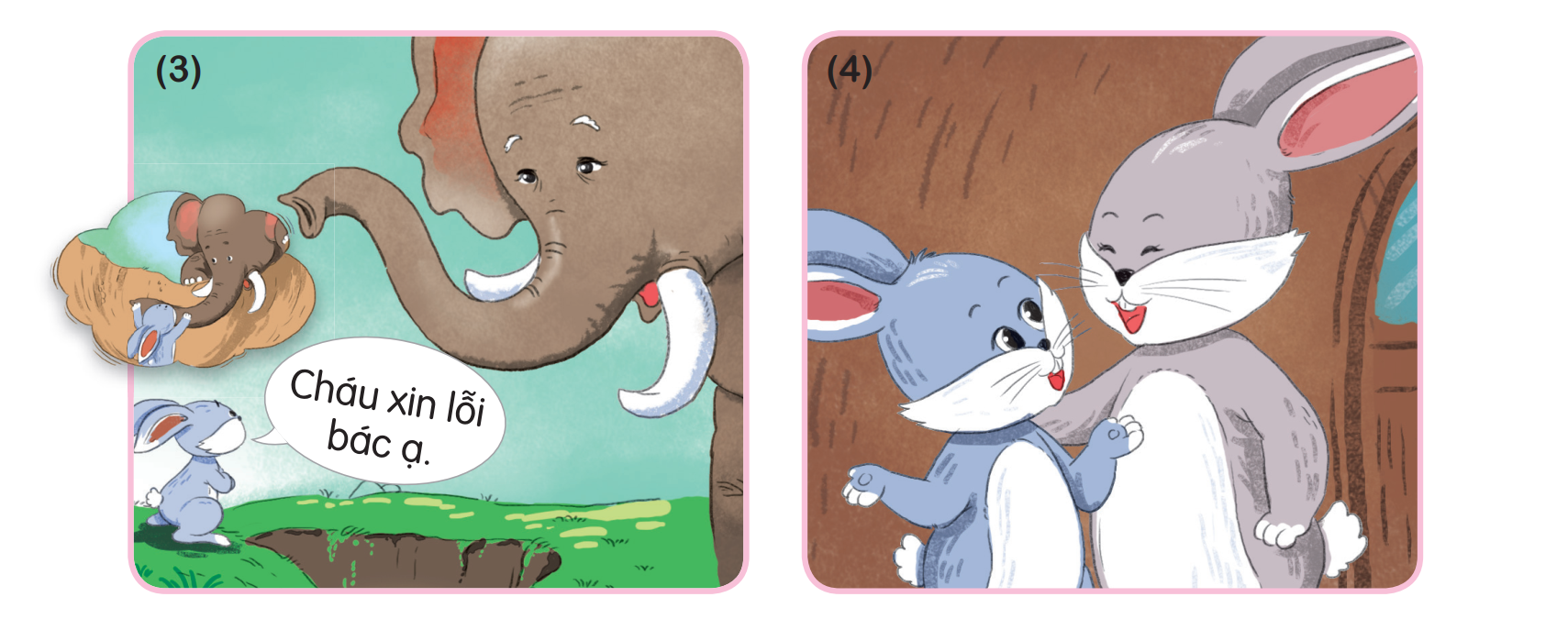 Thỏ con hiểu ra điều gì?
Kể chuyện
03
Bài học đầu tiên của thỏ con.
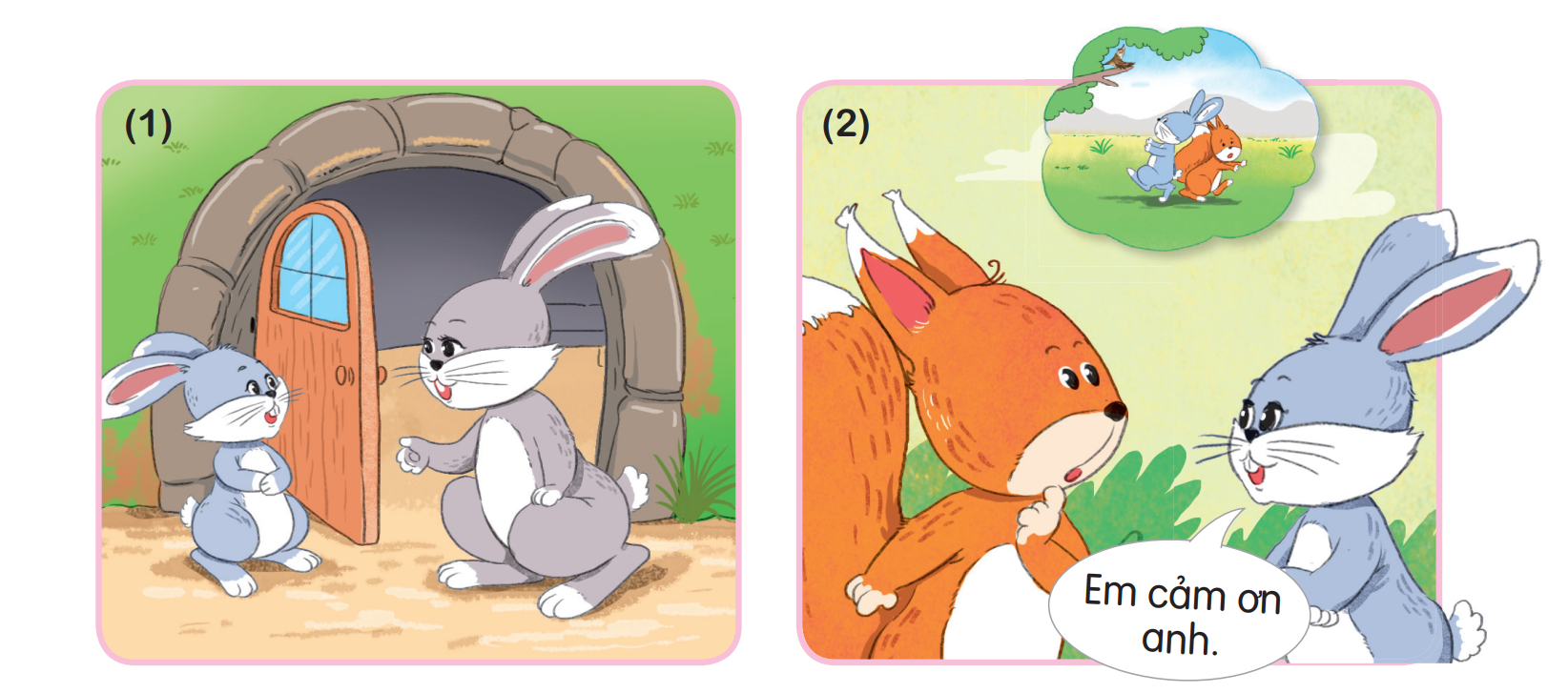 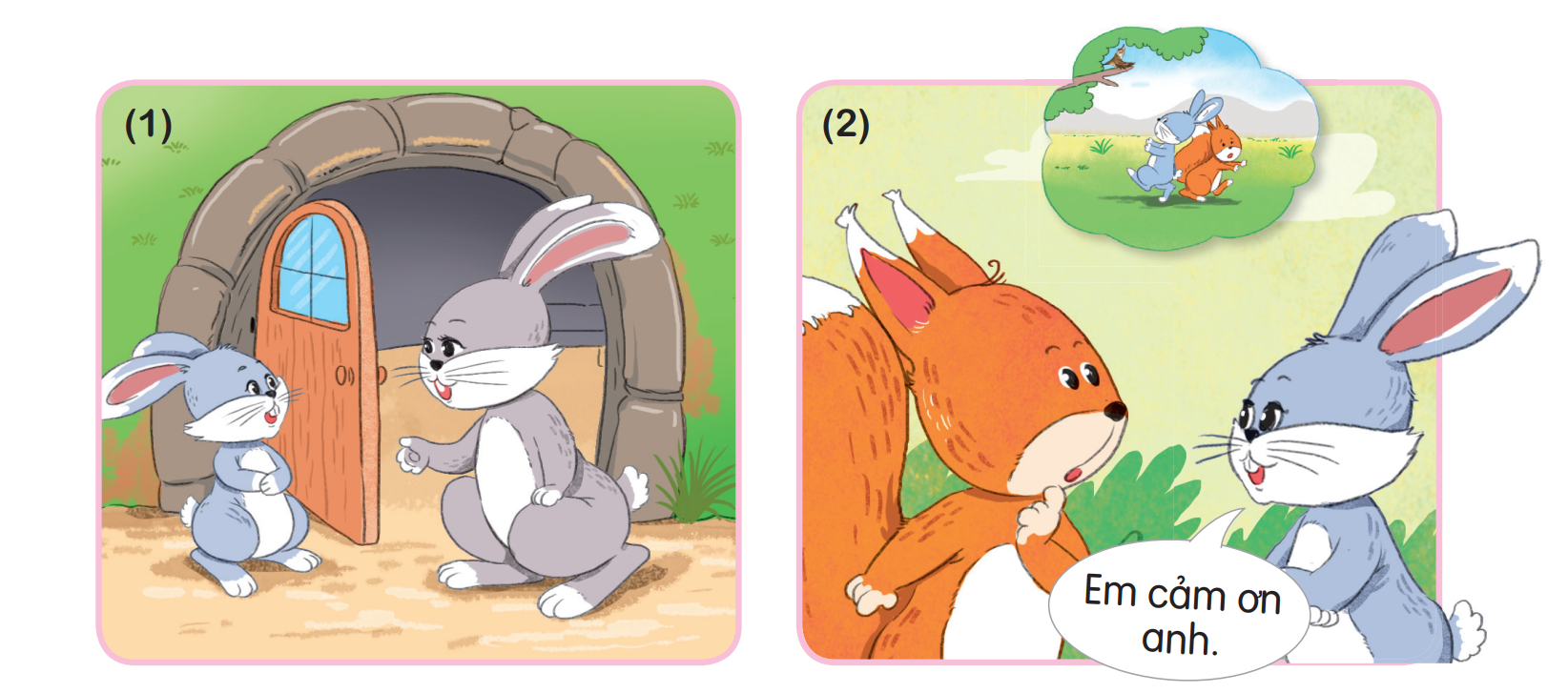 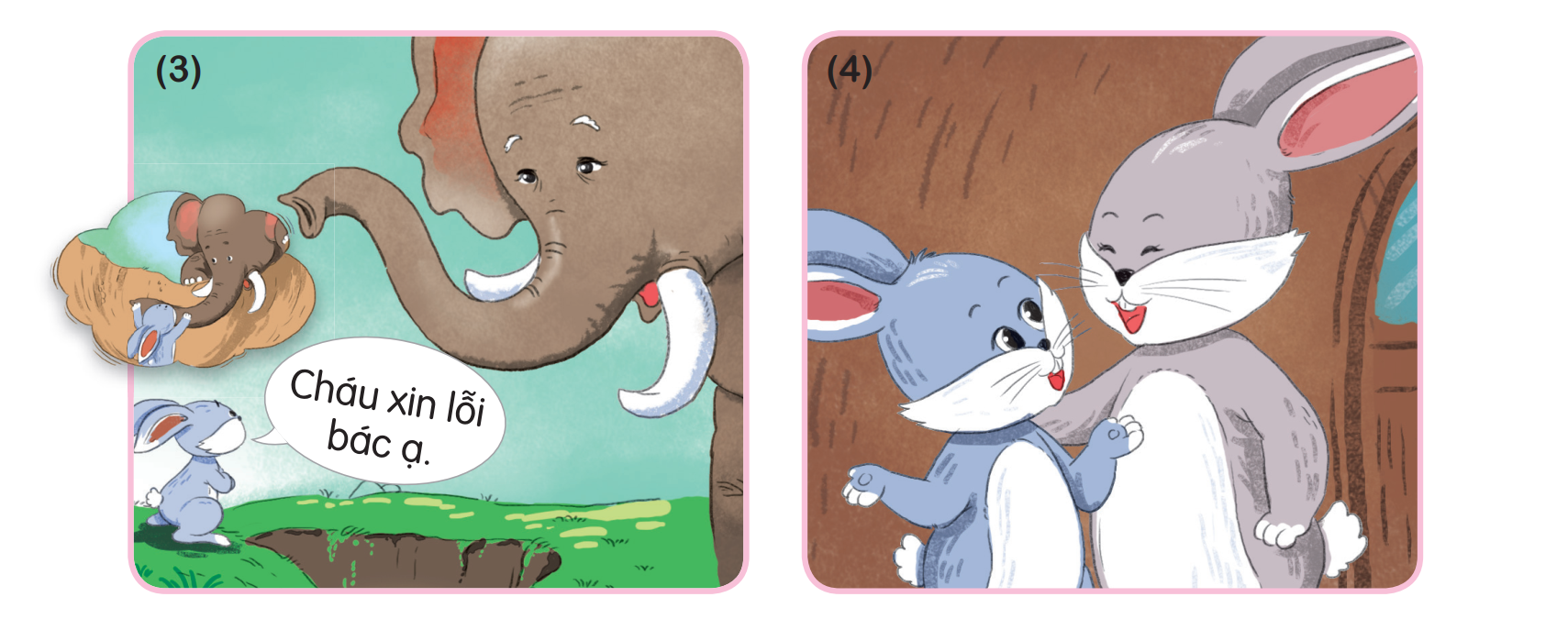 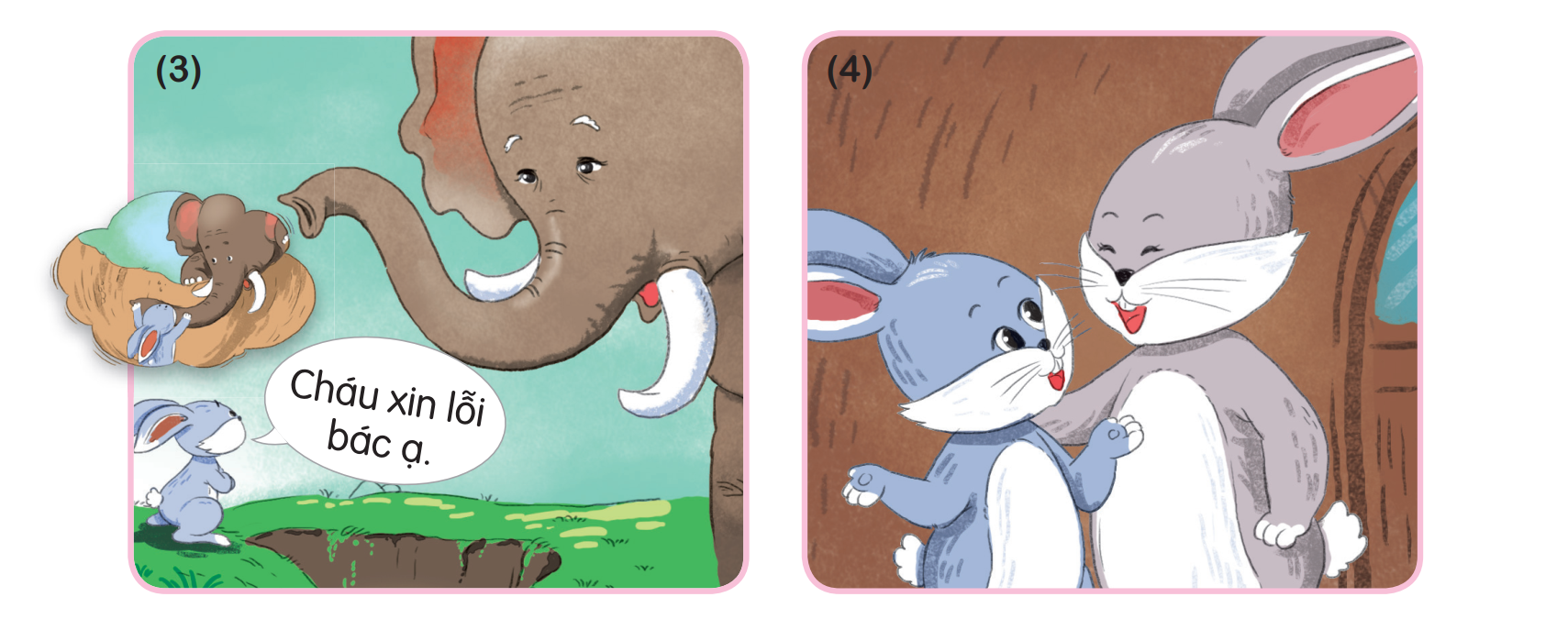 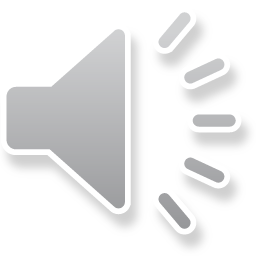 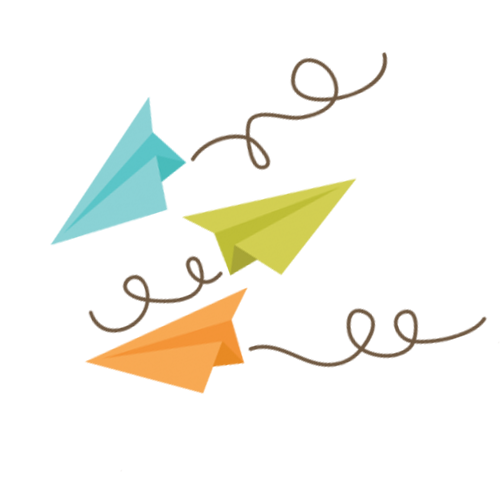 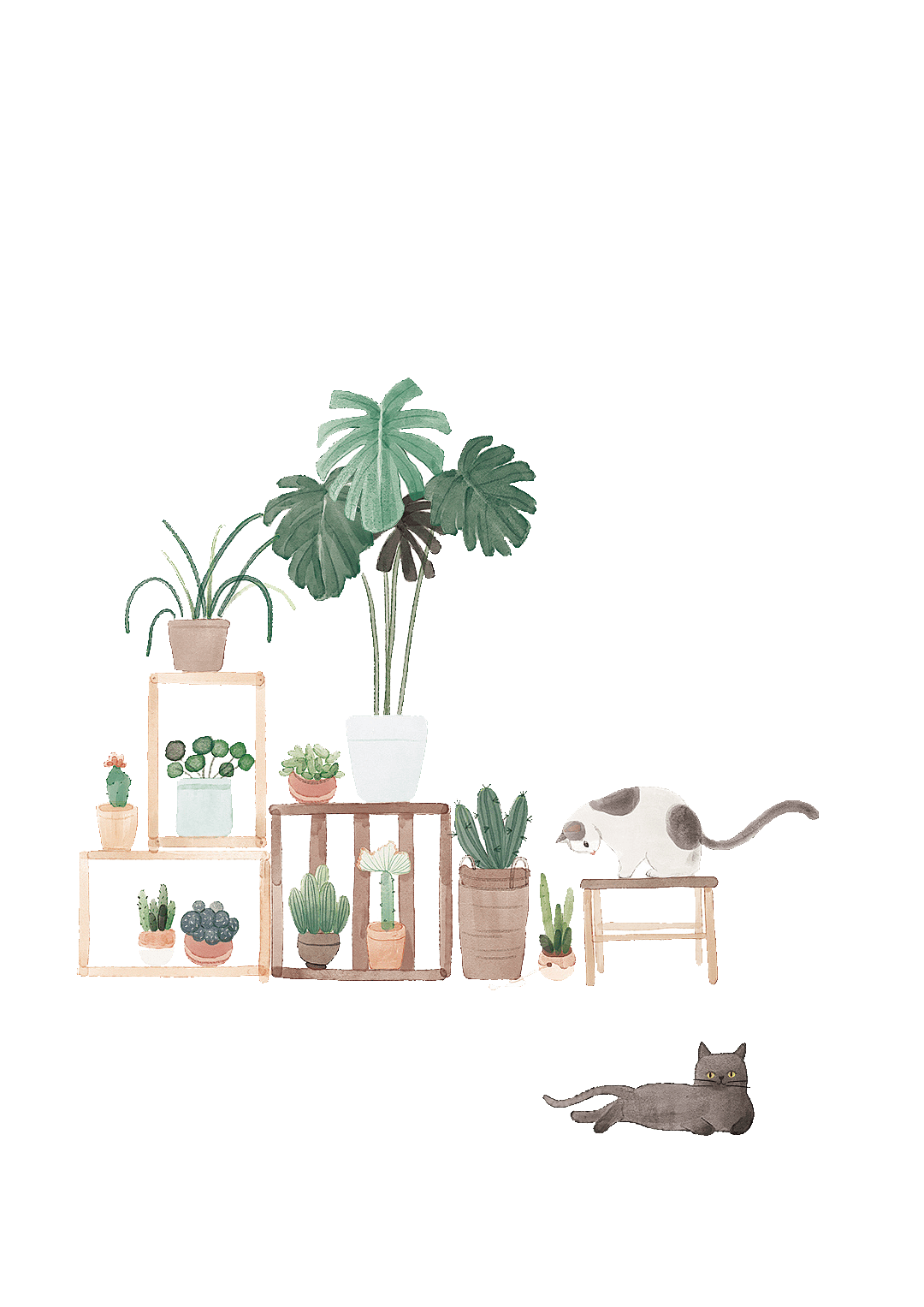 Củng cố bài học
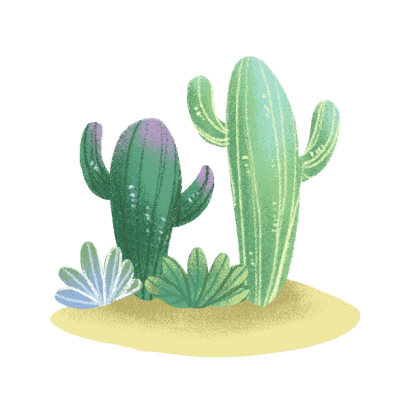